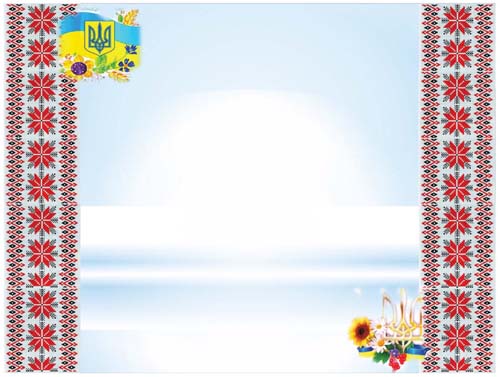 Презентацiя 
iнтегрованого уроку



          Пiдготував: вчитель початкових класiв 
                         Бiлiвської ЗОШ I-III ступенiв
                        Чуба Петро Ярославович
Сьогоднi у нас незвичайний урок – 
 в казкову країну ми зробимо крок. 
Із казкою ми зустрічались не раз
І знову вона завітає у клас.
В казках є завжди перешкоди, я знаю
Ми з вами гуртом легко їх подолаєм.
Хай сьогодні в кожне серце 
Наш урок додасть тепла
А ми гостям посміхнемось побажаємо добра.
Україна
План уроку
” Стежина “Каліграфічна
Стежина  “Мовних роздумів”
Стежина “ Ігрова”
Стежина “ Інстінізацій і переказу”
Стежина “ Мучино – поетична”
Стежина” Фантазії”
Стежина 
“ Каліграфічна”
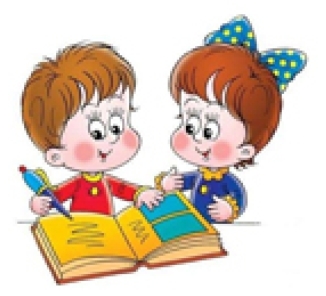 Стежина “ Мовних роздумів”
Робота над  прислів’ями
Гра “ Згадай і доповни”
Краще переконувати словами, як ___________.
Від теплого слова й лід ___________.
Гостре словечко коле __________.
Стежина “ Ігрова”
Робота в парах
Розігрування діалогів
Робота в парах
Гра “ Ввічливі слова”
Робота в парах
Гра “Стань ввічливим”
Гра
“Світлофор
Ввічливості”
Метод“Асоціативний кущ”
Слова Ввічливості
Слова прохання
Слова подяки
Слова вибачення
Гра “ Закінчіть речення”
Стежина “ Інсценізації 
та переказу”
Стежина “ Музично – поетична”
Стежина “Фантазії”
Робота в групах
Метод “Прес”
Я вважаю ……
Я думаю ……
Ми переконані ……
Мені здається……
ДЯКУЮ!





ДО ЗУСТРІЧІ!